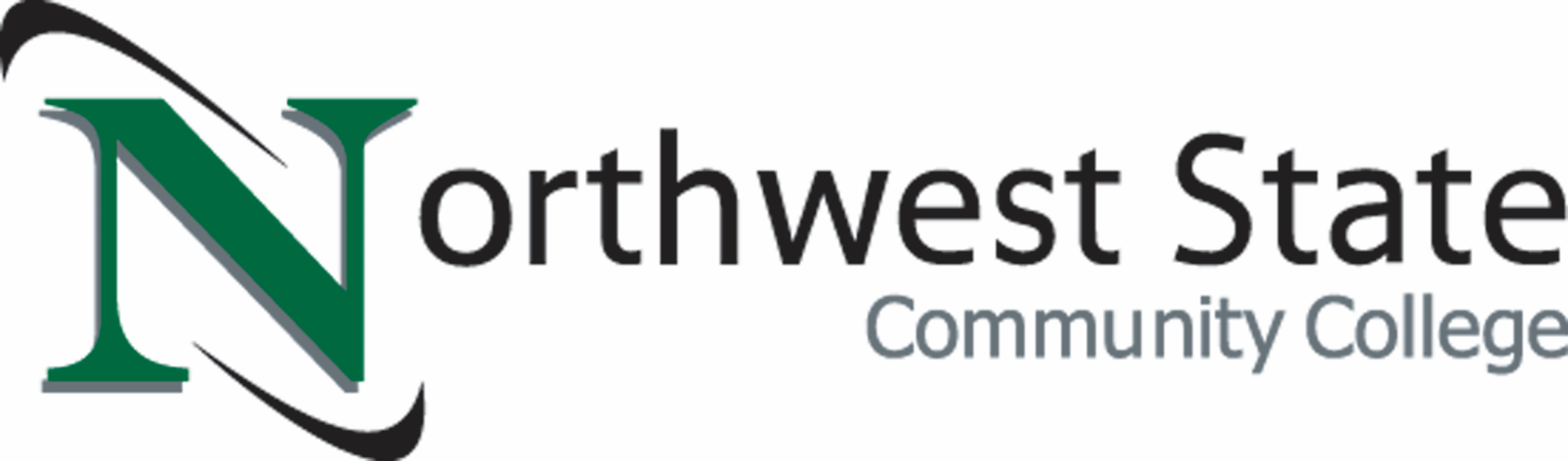 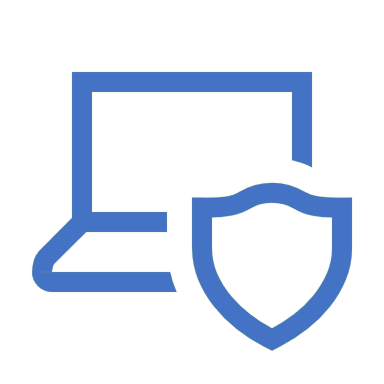 Secure Remote ICS Access Using a VPN and Firewall
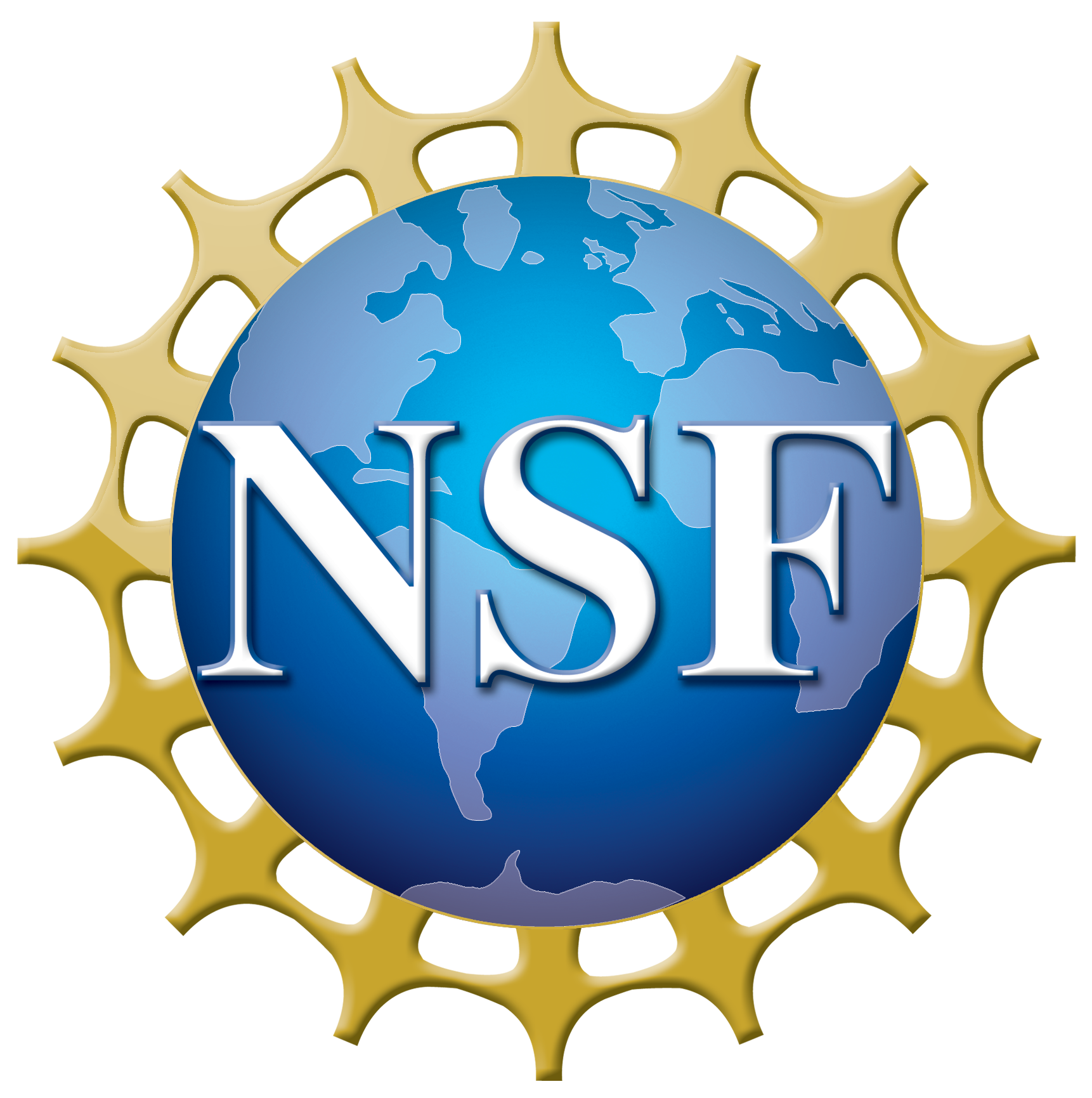 Made possible through support from the National Science Foundation (NSF) award number 1800929
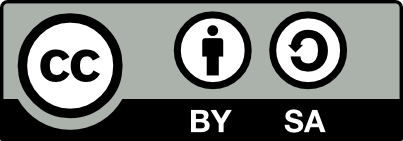 Objectives
Explain basic firewall concepts.
Explain basic Virtual Private Network (VPN) concepts.
Compare different VPN technologies.
Demonstrate how the use of a firewall can prevent many remote attacks.
Demonstrate how the use of VPN secures network traffic.
Firewall Basics
The purpose of a firewall is to allow authorized traffic and prevent unauthorized traffic
Typically, outbound traffic is mostly unrestricted while inbound traffic is severely restricted
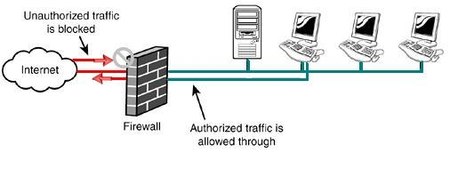 Firewall Basics
Firewalls can be broadly classified into two categories
Host based firewalls protect a single host
Network based firewalls protect all systems on the same network segment
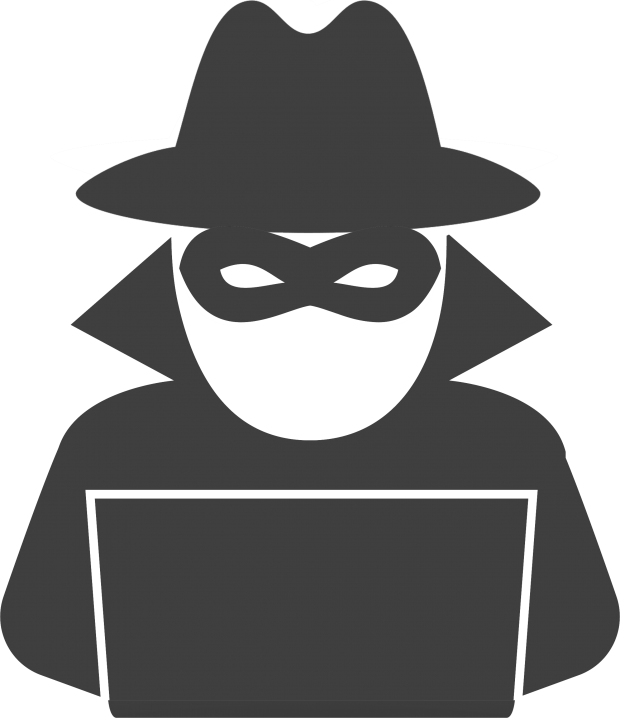 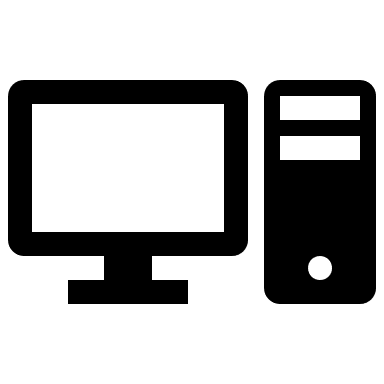 Network Firewall
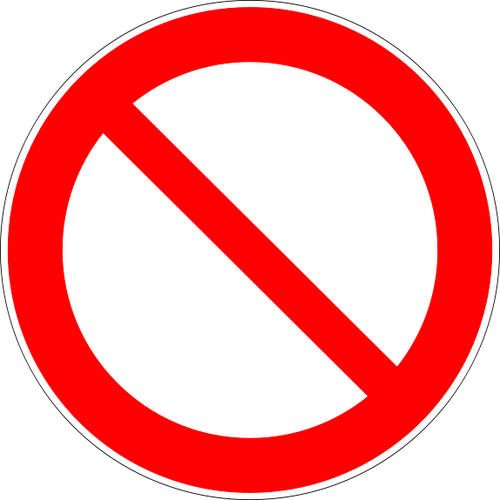 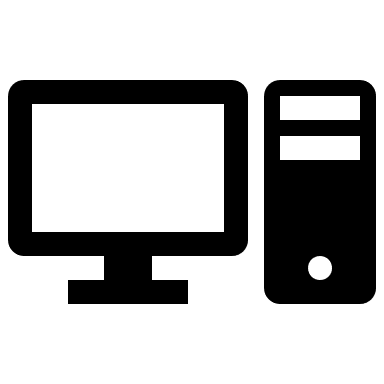 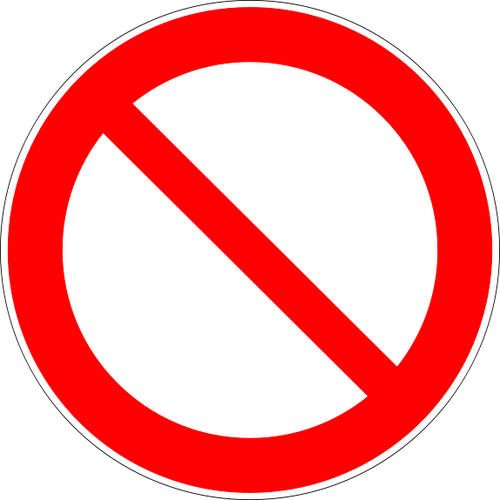 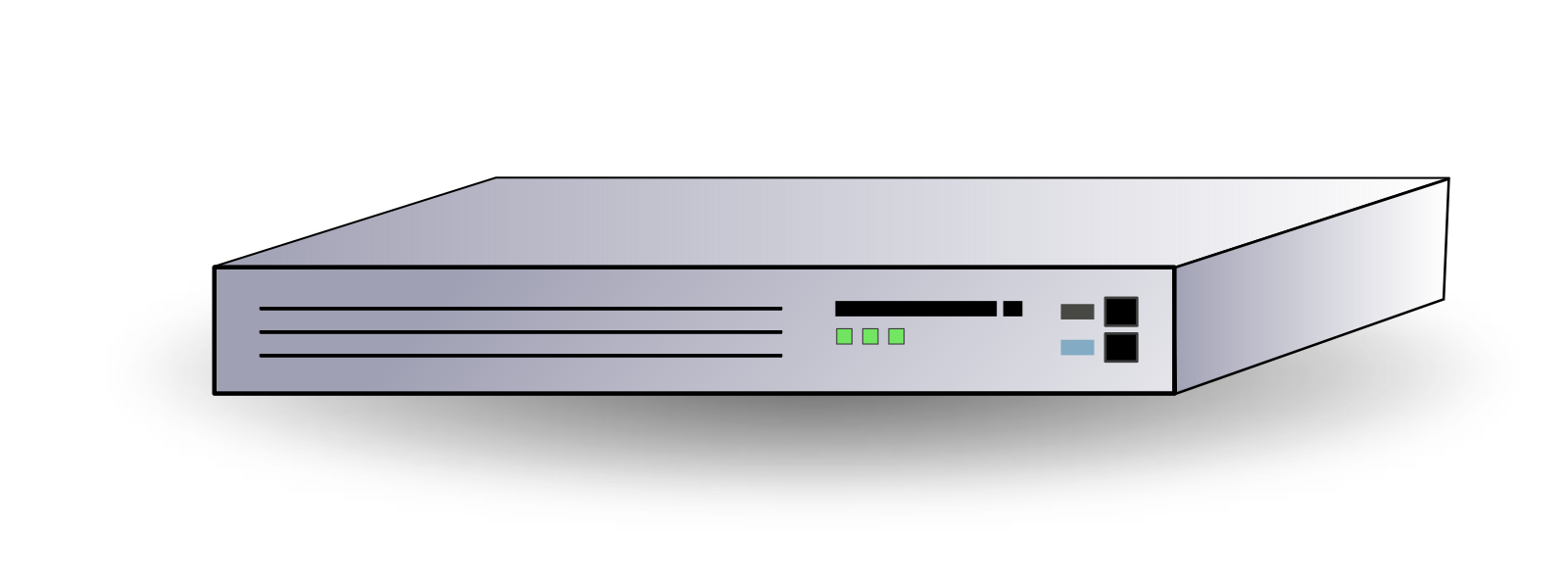 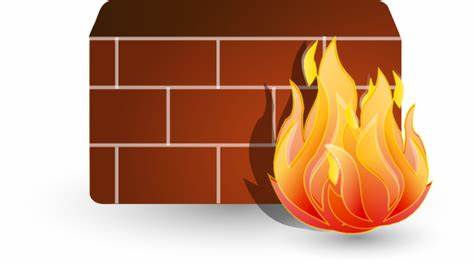 Host Firewall
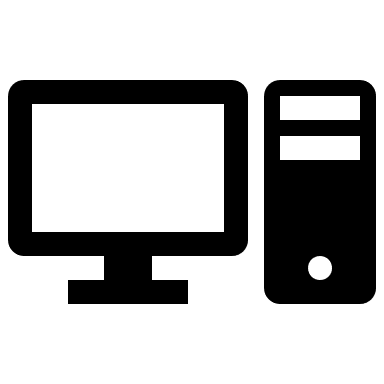 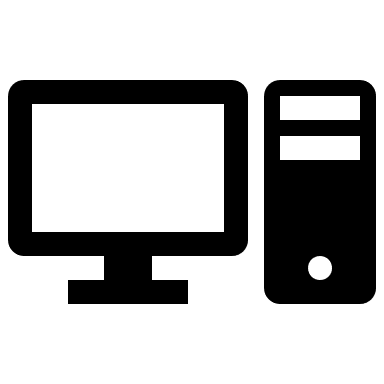 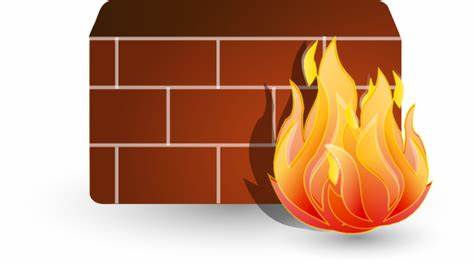 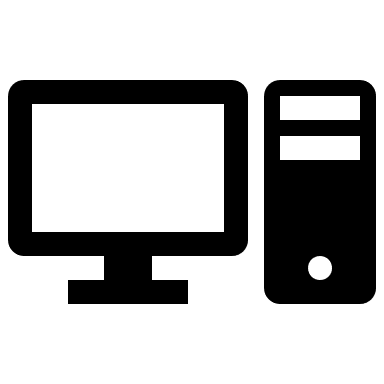 VPN Basics
VPN – Virtual Private Network
Creates a private tunnel by encrypting data prior to sending it and decrypting the data when it is received
No VPN
Unencrypted data transmitted
VPN
Data encrypted before 
being transmitted
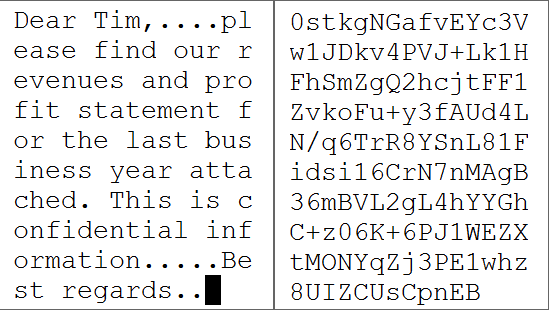 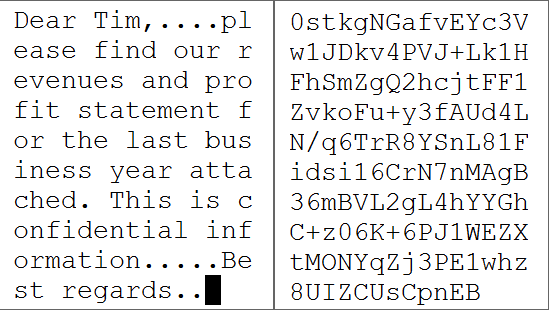 VPN Basics
Internet
Plain text
Cypher text
Encapsulatee
Secret recipe
------
12 something
2 other stuff
Encrypt
ziwksmsfveo
ynonfeyqvcx
Dbjxyplowgj
xmelqjtoczs
Network Tunnel
Cypher text
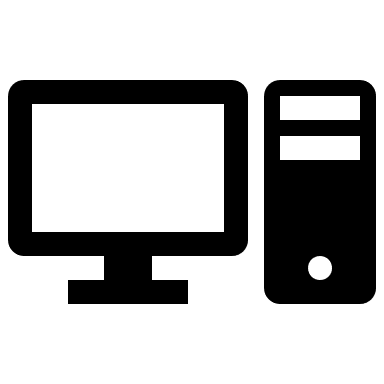 Sender
VPN Basics
Internet
Cypher text
Plain text
Decapsulate
Decrypt
ziwksmsfveo
ynonfeyqvcx
Dbjxyplowgj
xmelqjtoczs
Secret recipe
------
12 something
2 other stuff
Network Tunnel
Cypher text
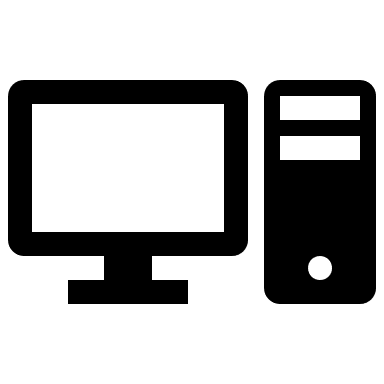 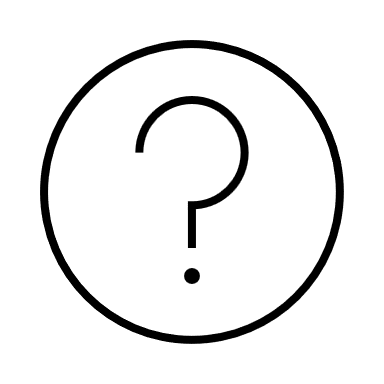 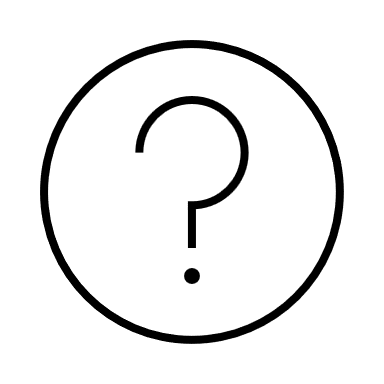 Receiver
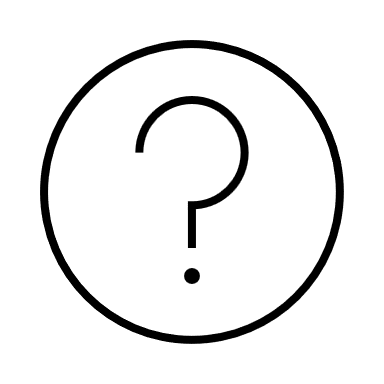 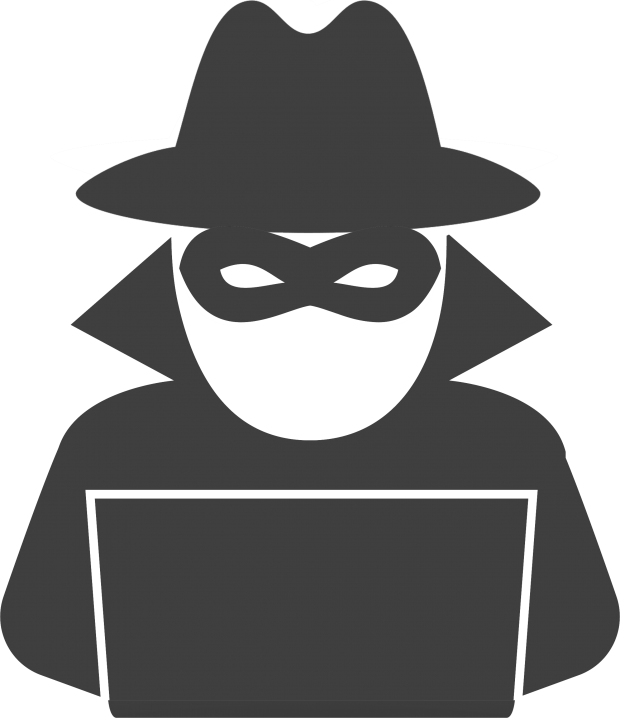 Hacker
VPN Technologies
PPTP - Point to Point Tunneling Protocol
Simple to setup
Not secure
L2TP – Layer 2 Tunneling Protocol/IPSec – IP Security
L2TP – Provides basic unsecured tunneling
IPSec – Secures the data in the L2TP tunnel
VPN Technologies
SSTP - Secure Socket Tunneling Protocol
Uses SSL/TLS over TCP port 443 which prevents many firewall issues
OpenVPN
Open source VPN solution which is often implemented using Linux
Other
Many other VPN solutions exist including commonly used proprietary solutions from vendors such as Cisco
For More Information
For further information go to https://www.nl.northweststate.edu/camo or contact:
Tony Hills – thills@northweststate.edu – 419-267-1354
Mike Kwiatkowski – mkwiatkowski@northweststate.edu – 419-267-1231
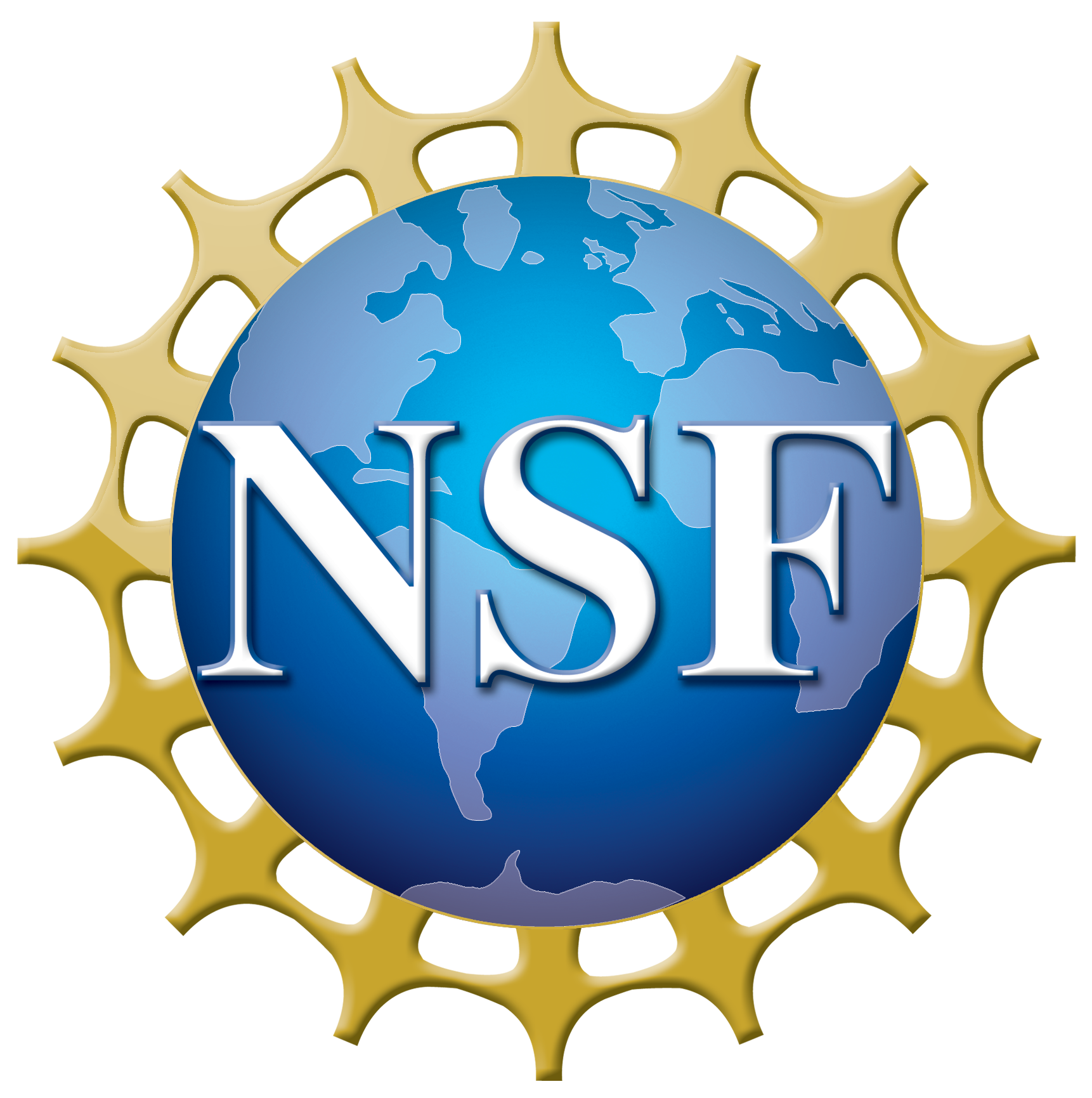 Made possible through support from the National Science Foundation (NSF) award number 1800929
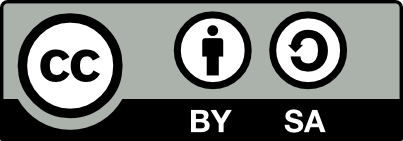